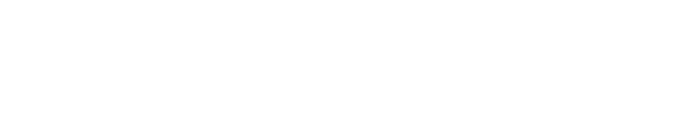 8.1 Rival Plans for Reconstruction
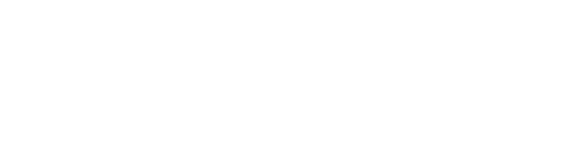 Essential Question:
How did the Radical Republicans plans for Reconstruction differ from Lincoln’s and Johnson’s?
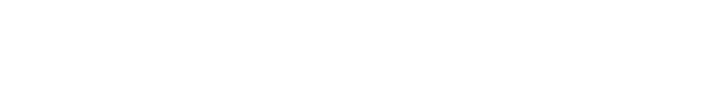 Recap
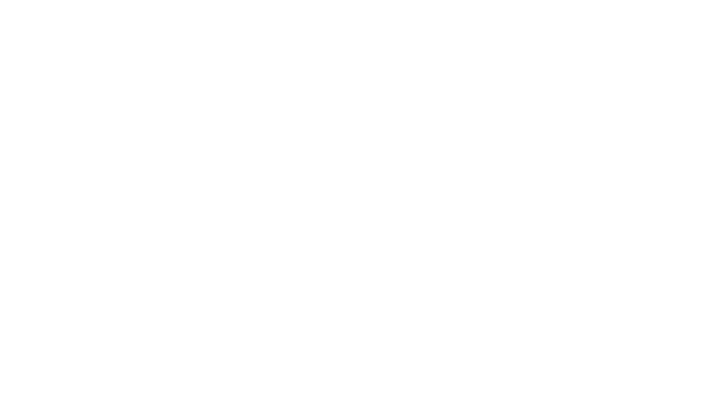 South is left in physical and political ruins
Slavery is officially abolished by the XIII Amendment
African Americans do not have citizenship or jobs
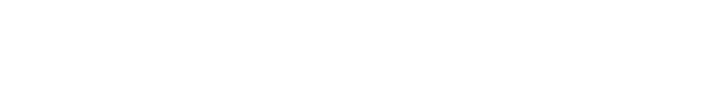 Questions regarding Reconstruction(1865-1877)
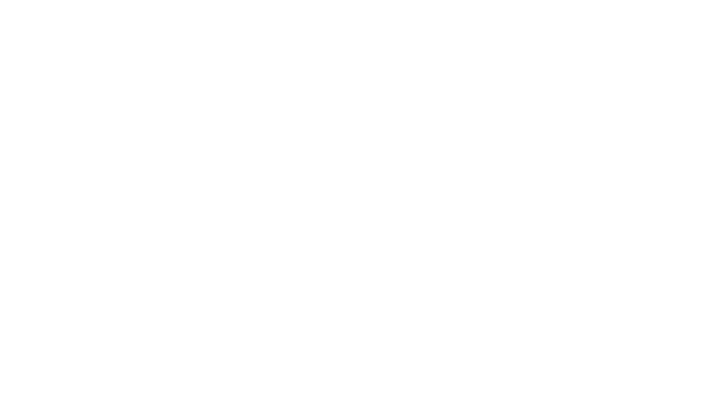 Should Confederate States be allowed back in the Union? If so, under what conditions?
How will the Southern economy be rebuilt?
Fed. Gvmnt will sell southern whites land to blacks?
Fed. Gvmnt will divide the land (40 acres and a mule)
What rights should African Americans have?
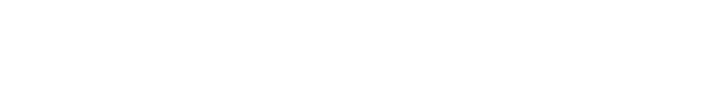 Lincoln’s 10% Plan
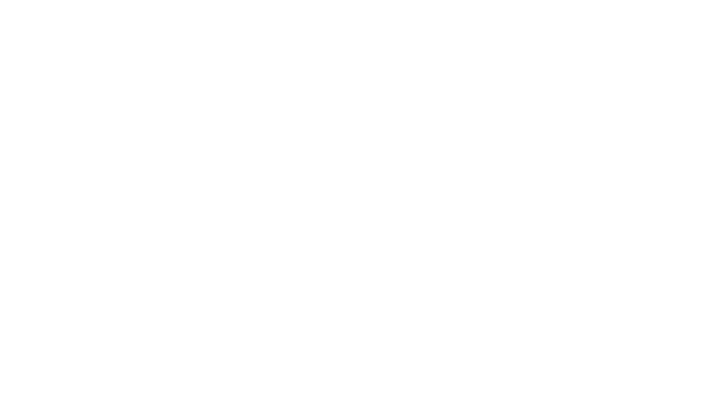 1863—Proclamation of Amnesty (AKA: 10% Plan)—as soon as 10% of a states population took loyalty to the Union, the state can set up a new government
If a state’s constitution abolished slavery and provided education for African Americans, the state can have representation in Congress
Lincoln pardoned former Confederates
Lincoln did not require states to have social or political equality for Af. Amns
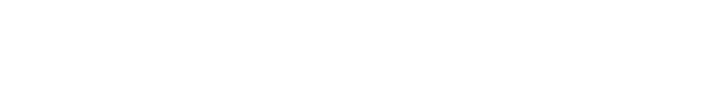 Opposition to the 10% Plan
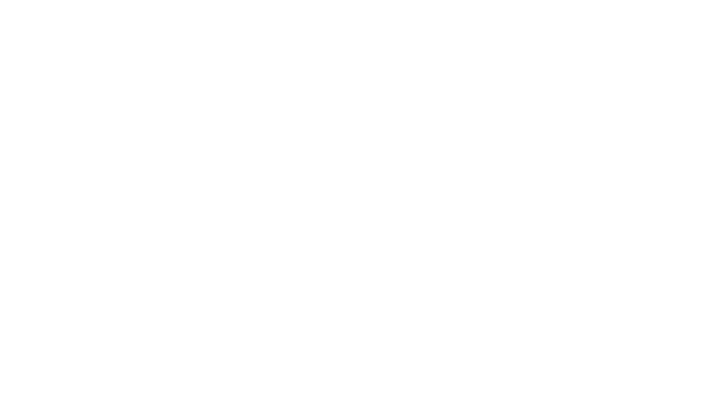 “Radical Republicans”—Republicans who disagreed with the 10% plan
Believed the Confederates committed crimes
Wanted full citizenship
Favored punishment and harsh terms for the South
Supported Sherman’s plan to take Confederate land and give the farms to freedmen
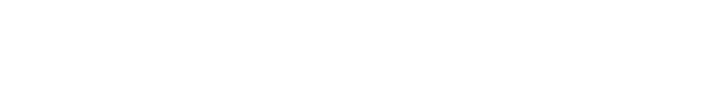 Opposition cont’d
Congress passes the Wade-Davis Bill (1864)—required a majority of a state’s prewar voters must swear loyalty to the Union before reconstruction can begin
Also demands Af. Amns get equality
Pres. Lincoln pocket veto’s this bill (kills it)
Freedmen’s Bureau—Radical Republican plan to provide food, clothing, health care and education for blacks in the South
Supported by the president
United former slaves
Negotiated labor contracts
Fought for legal rights for blacks
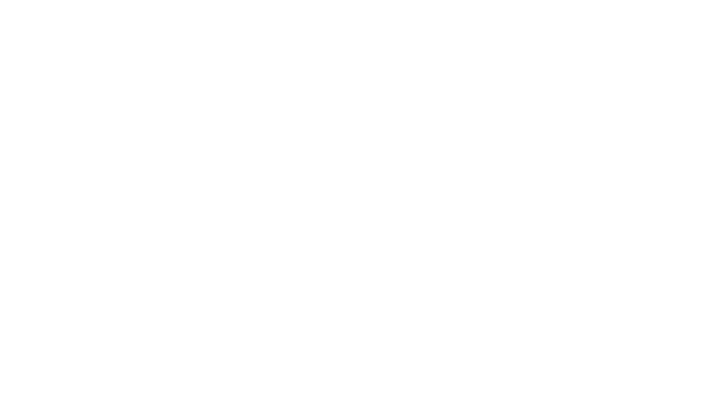 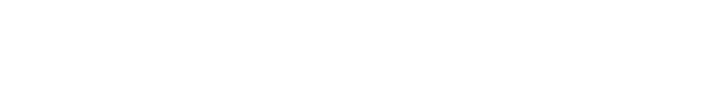 Johnson’s Reconstruction Plan
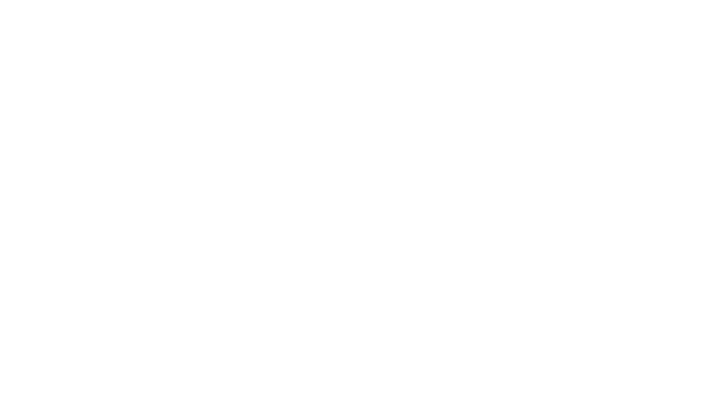 Andrew Johnson becomes president
Pardon’s Confederate leaders
Did not believe African Americans should vote
Supported states rights—allowed state laws and customs to outweigh federal laws
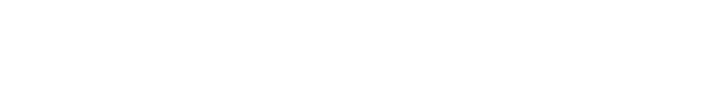 Southerners return to their Roots
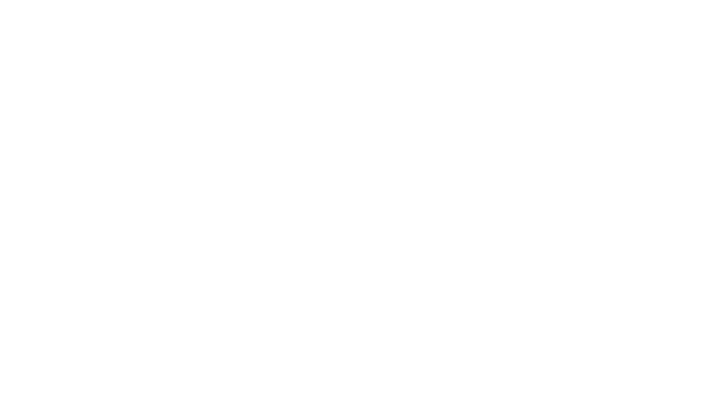 Elect Confederate leaders into Congress
States institute Black Codes—laws that limit the rights of Afr. Amns
Limits jobs they can have
Set up vagrancy laws—if a black didn’t have a job, they could be arrested and work as prison labor
Used violence and intimidation to keep blacks down
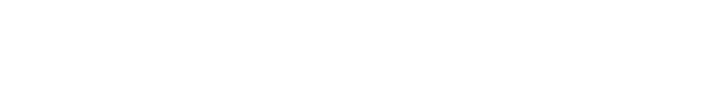 Congress fights the South
Civil Rights Act of 1866—overturns black codes
Vetoed by Johnson
Congress overrides veto (1st time EVER!) 
Pass the 14th Amendment
Grants citizenship to anyone born in the US
Promises equal protection under the law and due process
Military Reconstruction Act of 1867—divides 10 southern states who were not in the Union into 5 military districts governed by former Union generals
Each state elects delegates to write a new constitution with suffrage for Af. Amn men
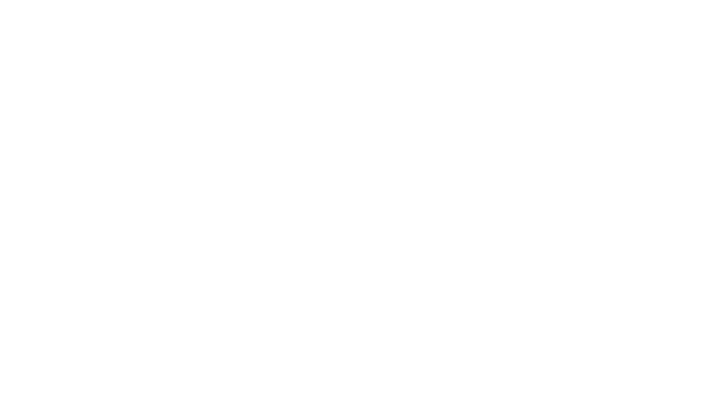 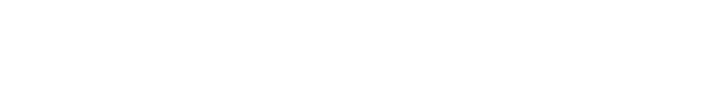 Congress fights the South cont’d
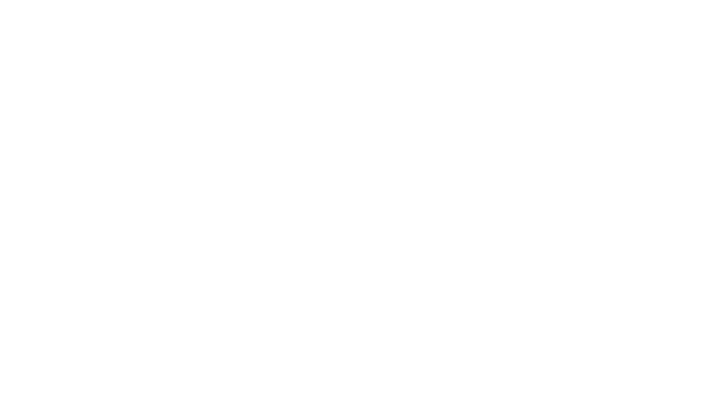 Passes the Tenure of Office Act—president must get Senate approval to remove someone from office
Johnson tries to remove Sec. of War: Edwin Stanton
House of Reps vote to impeach Johnson
Trial held in Senate
Johnson stays in office by one vote
Congress passes 15th Amendment giving voting rights to Af. Amn men